War & Peace
11th November
War & Peace
11th November
They shall not grow old, as we that are left grow old.  
Age shall not weary them, nor the years condemn. 
At the going down of the sun, and in the morning
We will remember them.

We will remember them.
May they rest in peace. Amen
War & Peace
Monday Reflection
War & Peace
Monday Prayers
Let us say the Lord’s prayer for those who sacrificed their lives in the defence of peace. 

Our Father….
War & Peace
Tuesday Reflection
Banksy
War & Peace
Tuesday Prayers
Let us pray for those who gave their lives in the cause of peace. 

Eternal rest grant unto them O Lord. 
And let perpetual light shine upon them. 
May they rest in peace. 
Amen.

Our Father…
St. Philip: Pray for us. 
House Saint: Pray for us. 
In the name of the Father…
Banksy
War & Peace
Wednesday Reflection
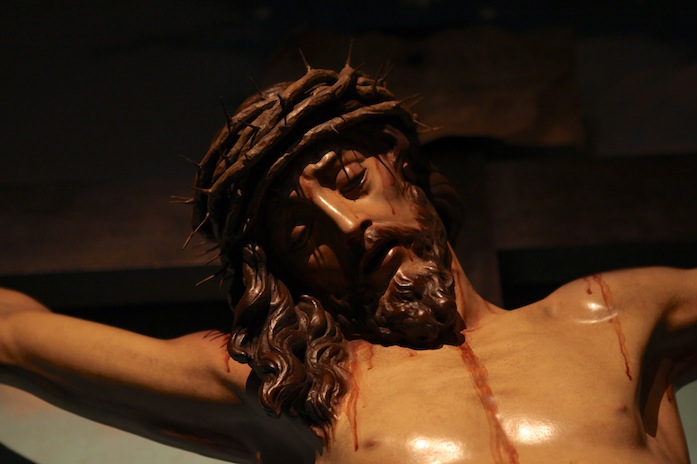 Calvary, 
Oratory Church
War & Peace
Wednesday Reflection & Prayers
Let us ask Mary, Queen of Peace, to pray for us, that we may find true peace on earth. 
Hail Mary….

St. Philip: Pray for us. 
House Saint: Pray for us. 
In the name of the Father, and of the Son, and of the Holy Spirit. Amen.
Calvary, 
Oratory Church
War & Peace
Thursday Rosary
Fifth Sorrowful Mystery:THE CRUCIFIXION
“Father, into your hands I commend my spirit”
Friday Prayer
Prayer of Saint John XXIII

Lord Jesus Christ, who are called the Prince of Peace, who are yourself our peace and reconciliation, 
who so often said, "Peace to you,” 
grant us peace.Make all men and women 
witnesses of truth, justice, 
and brotherly love.Banish from their hearts 
whatever might endanger peace.
Enlighten our rulers 
that they may guarantee and defend 
the great gift of peace. 
May all peoples on the earth 
become as brothers and sisters.May longed-for peace blossom forth 
and reign always over us all.
Amen.
Calvary, 
Oratory Church